SUPERCONDUCTINGMAGLEV TRAIN
The fastest 
train 
in the world
What is conventional train limit?
Conventional trains produce friction between the wheels and rails while operating. This limits maximum speed because the wheels slip when moving too fast.
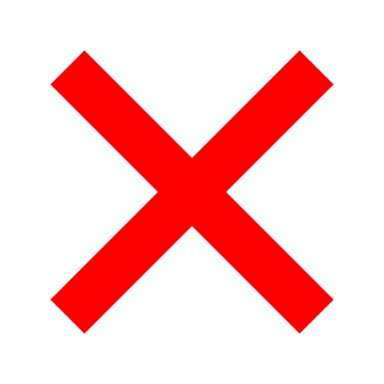 The SCMaglev overcomes this limitation by using magnetic force to levitate the train above the track. It is free from friction-induced noise because it has no contact between wheels and rails, or between contact wires and pantographs.
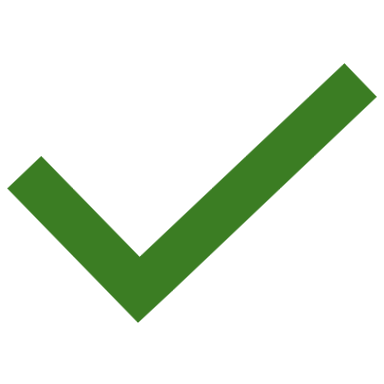 Daniela Gadaleta   			Superconducting materials 2023/2024   			University of Padua
2
History 1.
Japanese National Railways began research on a linear propulsion railway system to develop a train that could travel between Tokyo and Osaka in one hour.
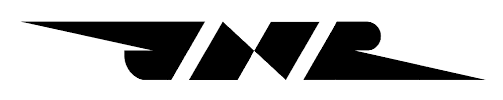 The first successful SC Maglev runs on a short track at its Railway Technical Research Institute.
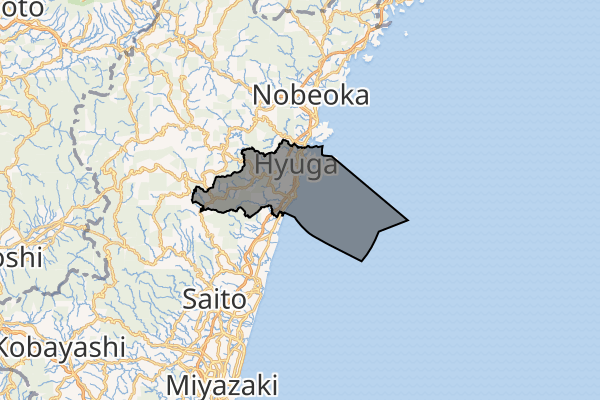 The 7 km Hyuga  Miyazaki track was modified from a "reverse-T" shape to the "U" shape used today.
Daniela Gadaleta   			Superconducting materials 2023/2024   			University of Padua
3
History 2.
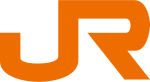 Central Japan Railway Company took over SC Maglev development.
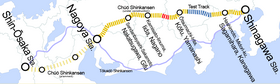 Construction of the Yamanashi maglev test line.
Until 2011 MLX01 trains were tested, when the facility was closed to extend the line to 43 km.
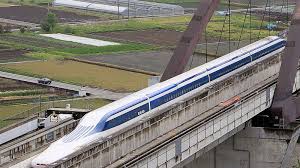 The one hour travel is expected to be opened to the public.
Daniela Gadaleta   			Superconducting materials 2023/2024   			University of Padua
4
Why not to use a normal magnet?
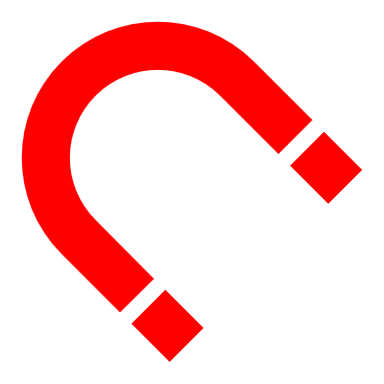 Not able to increase the current value beyond a certain limit due to the heating issue.
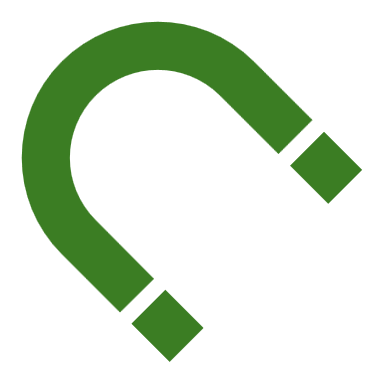 NbTi
Superconducting magnets
9.2 K
700 kA
Daniela Gadaleta   			Superconducting materials 2023/2024   			University of Padua
5
Refrigeration system 1.
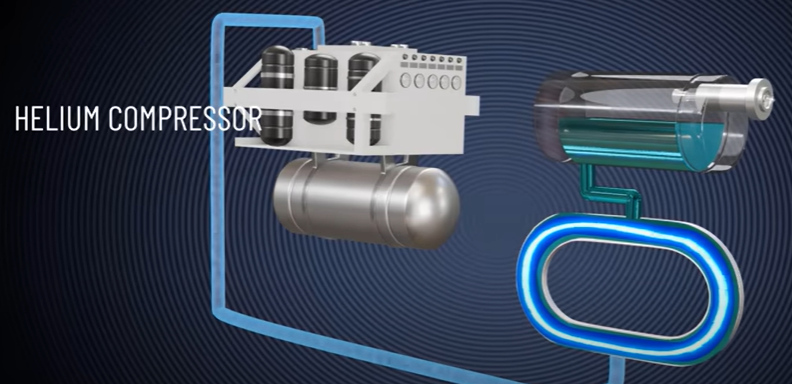 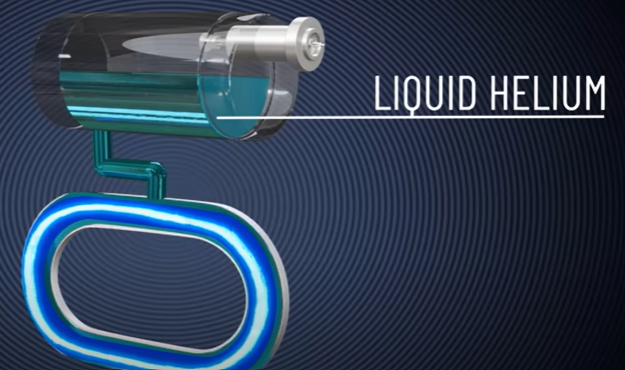 To keep NbTi below Tc, liquid He at 4.5 K is circulated around it
To bring it back to the initial stage
Daniela Gadaleta   			Superconducting materials 2023/2024   			University of Padua
6
Refrigeration system 2.
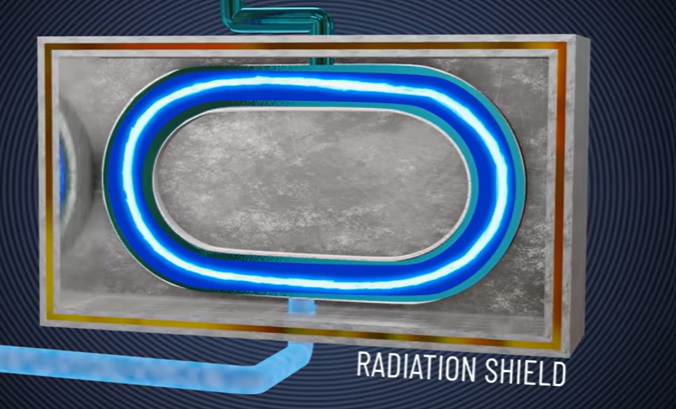 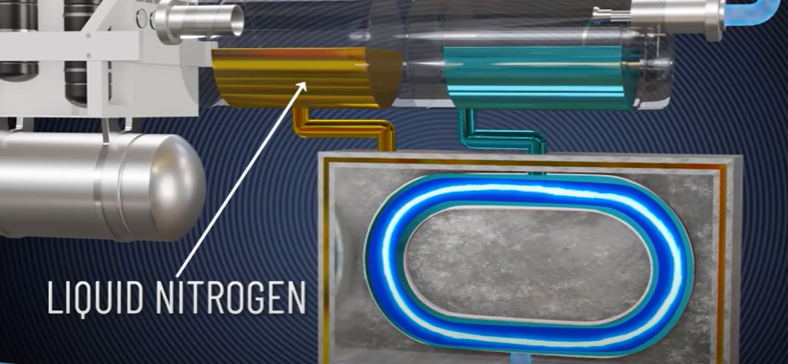 To prevent absorption of radiation from the outside
To neutralize heating, liquid N2 is supplied
Daniela Gadaleta   			Superconducting materials 2023/2024   			University of Padua
7
Objectives
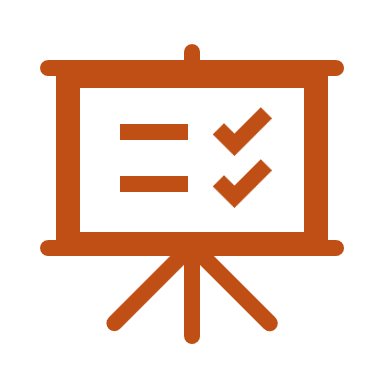  the action of driving or pushing forwards
 the action of rising or causing something to rise and hover in the air
 the directing of the motion or position of something
Daniela Gadaleta   			Superconducting materials 2023/2024   			University of Padua
8
1) Propulsion
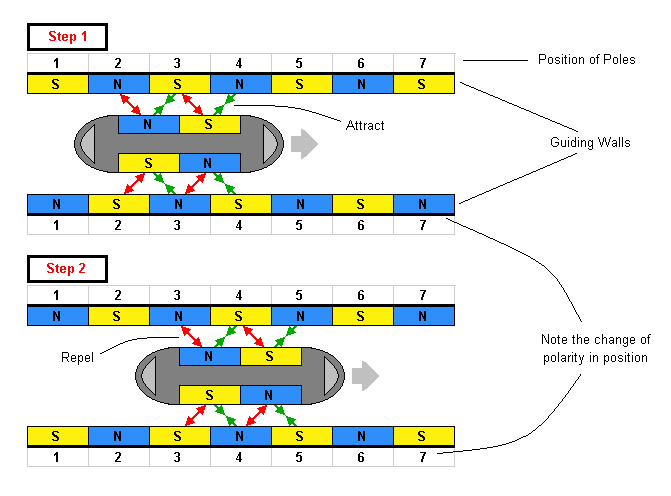 Propelling coils in the guideway
Step 1  Net force in forward direction

Step 2  As soon as the train reaches the next position, switch the electromagnets to the alternate polarity so that the net force is again in the forward direction.
Daniela Gadaleta   			Superconducting materials 2023/2024   			University of Padua
9
2) Levitation 1.
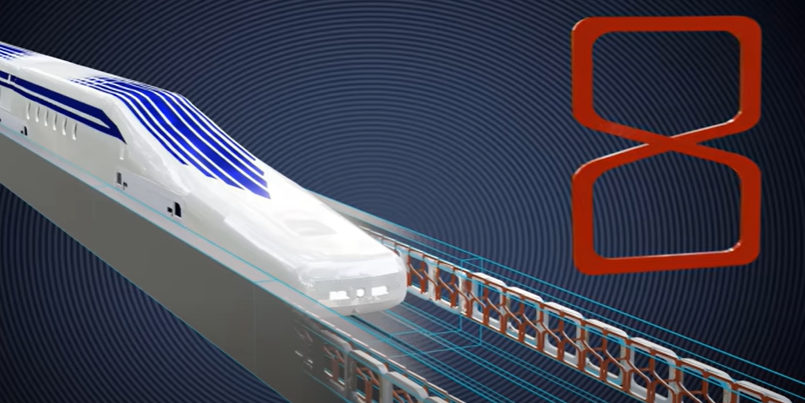 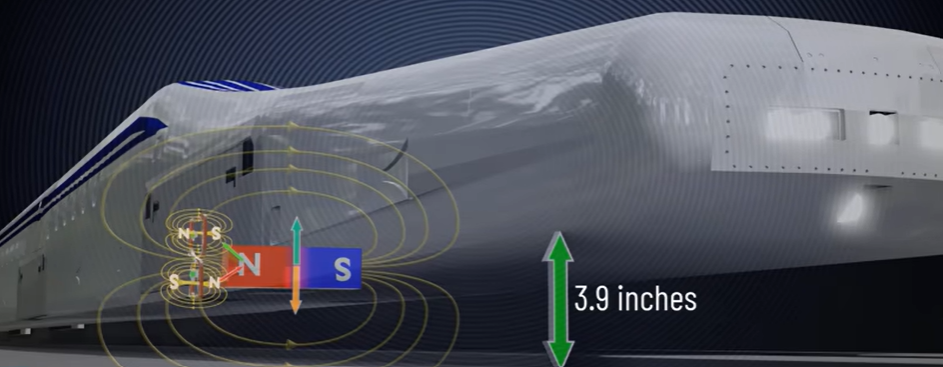 Figure-eight shaped coils
If a bar magnet moves parallel to the coils, the varying magnet flux will induce EMF on both the loops according to Faraday's law. The induced EMFs are opposite in direction, which means net EMF induced on this coil due to the bar magnet movement is zero, and no current will flow through the loop.
Daniela Gadaleta   			Superconducting materials 2023/2024   			University of Padua
10
2) Levitation 2.
There is no need to feed electricity to the coils to achieve train levitation
Daniela Gadaleta   			Superconducting materials 2023/2024   			University of Padua
11
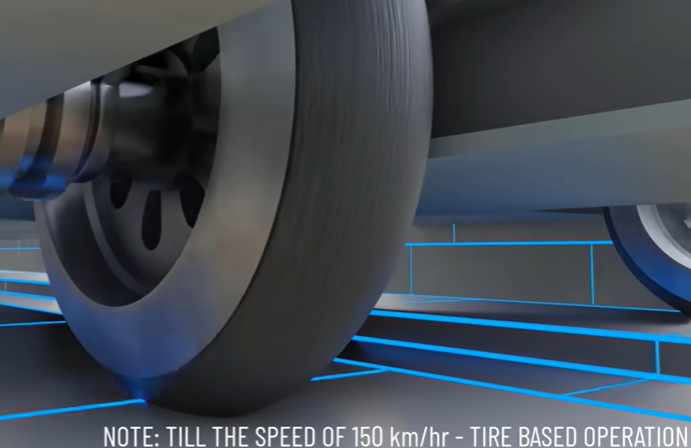 2) Levitation 3.
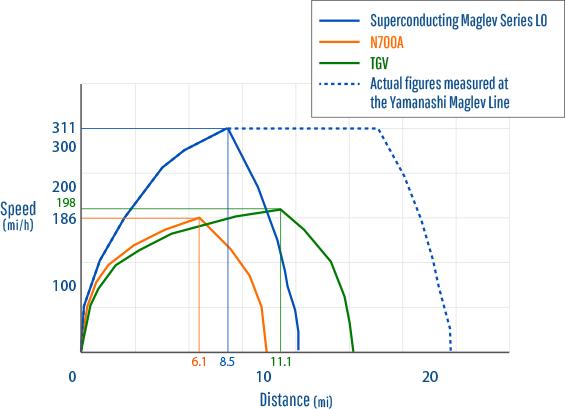 The higher the train speed, the greater the levitation force, which means that when the train is at rest, it cannot levitate. 

This is why the SC Maglev train uses normal tires for starting and low-speed operation.

When the train achieves the 150 km/h critical speed, the tires retract, as the electromagnetic force is strong enough to levitate the train.
Daniela Gadaleta   			Superconducting materials 2023/2024   			University of Padua
12
On one side
EMF difference between right and left coils results in a current in the interconnecting coils. 
It affects the current flow in the bottom loops, thus the pole strength of each loop. 
The vertical components of the forces remain the same, but a net horizontal component manifests towards one side, which forces the train to move back to the centre. 
As the train nears the centre, the currents in the interconnecting loops decrease and the horizontal force disappears.
3) Guidance
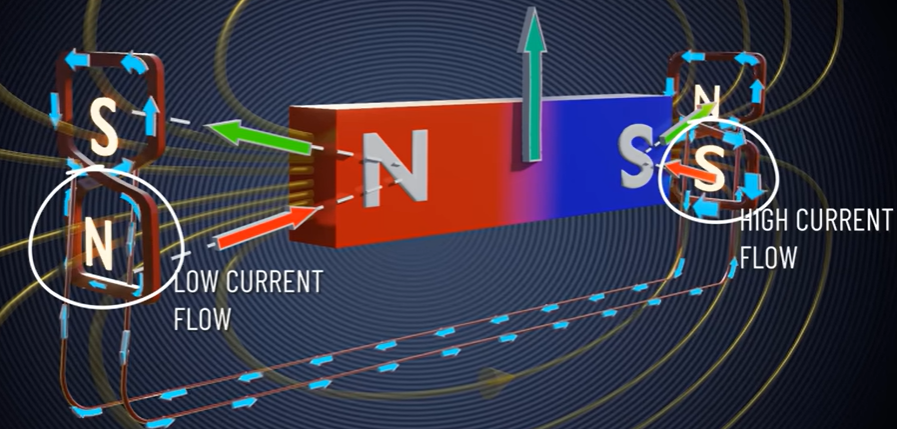 Center
Induced EMFs on the right and left coils will be equal and no current will flow through the interconnecting coils
Daniela Gadaleta   			Superconducting materials 2023/2024   			University of Padua
13
Daniela Gadaleta   			Superconducting materials 2023/2024   			University of Padua
14
THANK YOU FOR YOUR ATTENTION!
Daniela Gadaleta